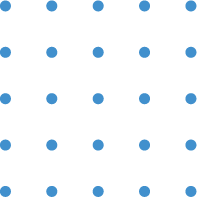 California K-12 School Testing Programs
October 10, 2022
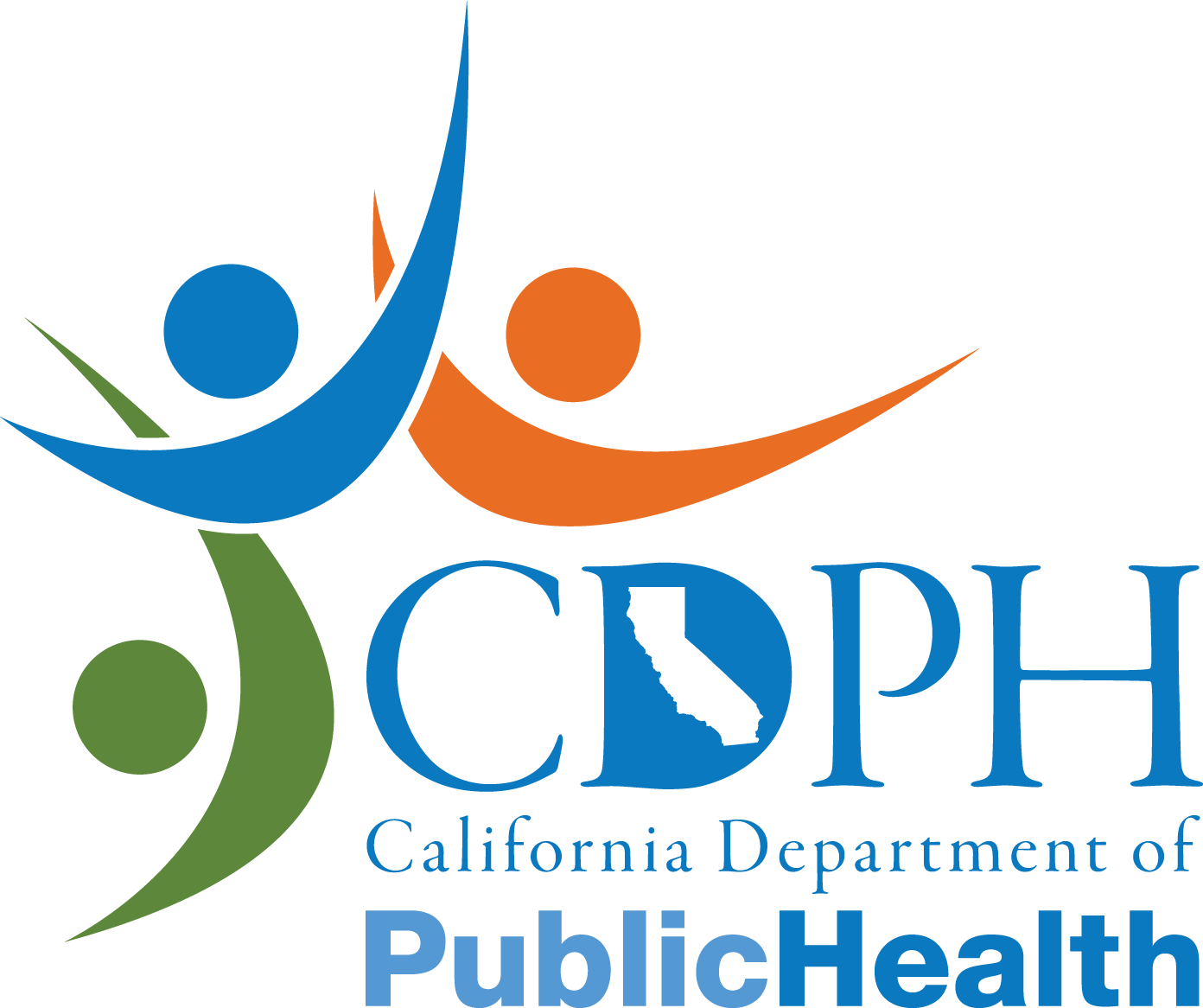 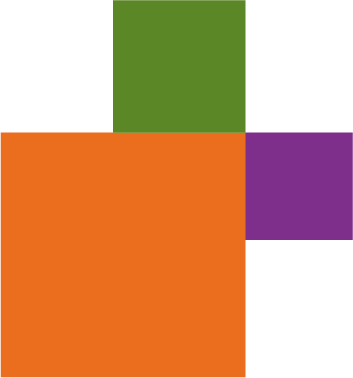 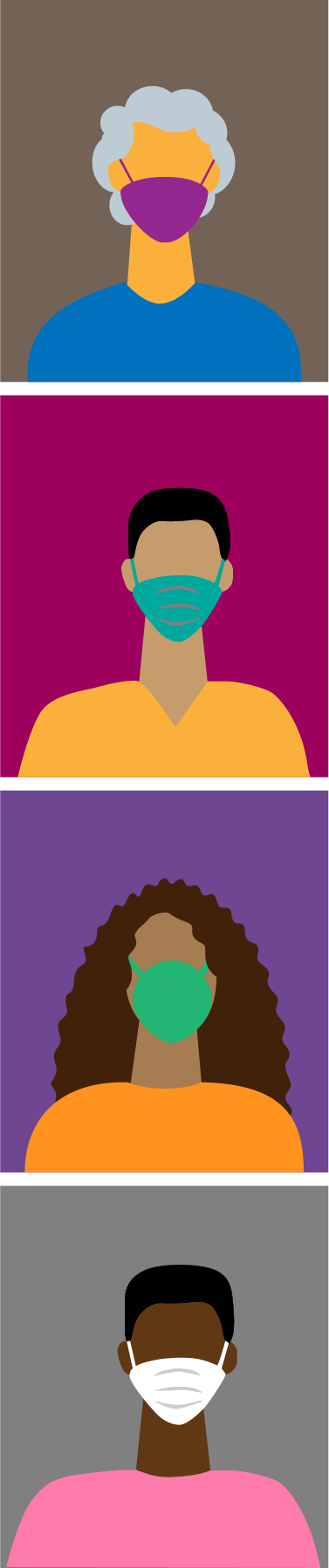 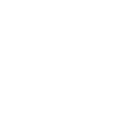 Agenda
OTC Return from Break
Personnel Support
SB 1479
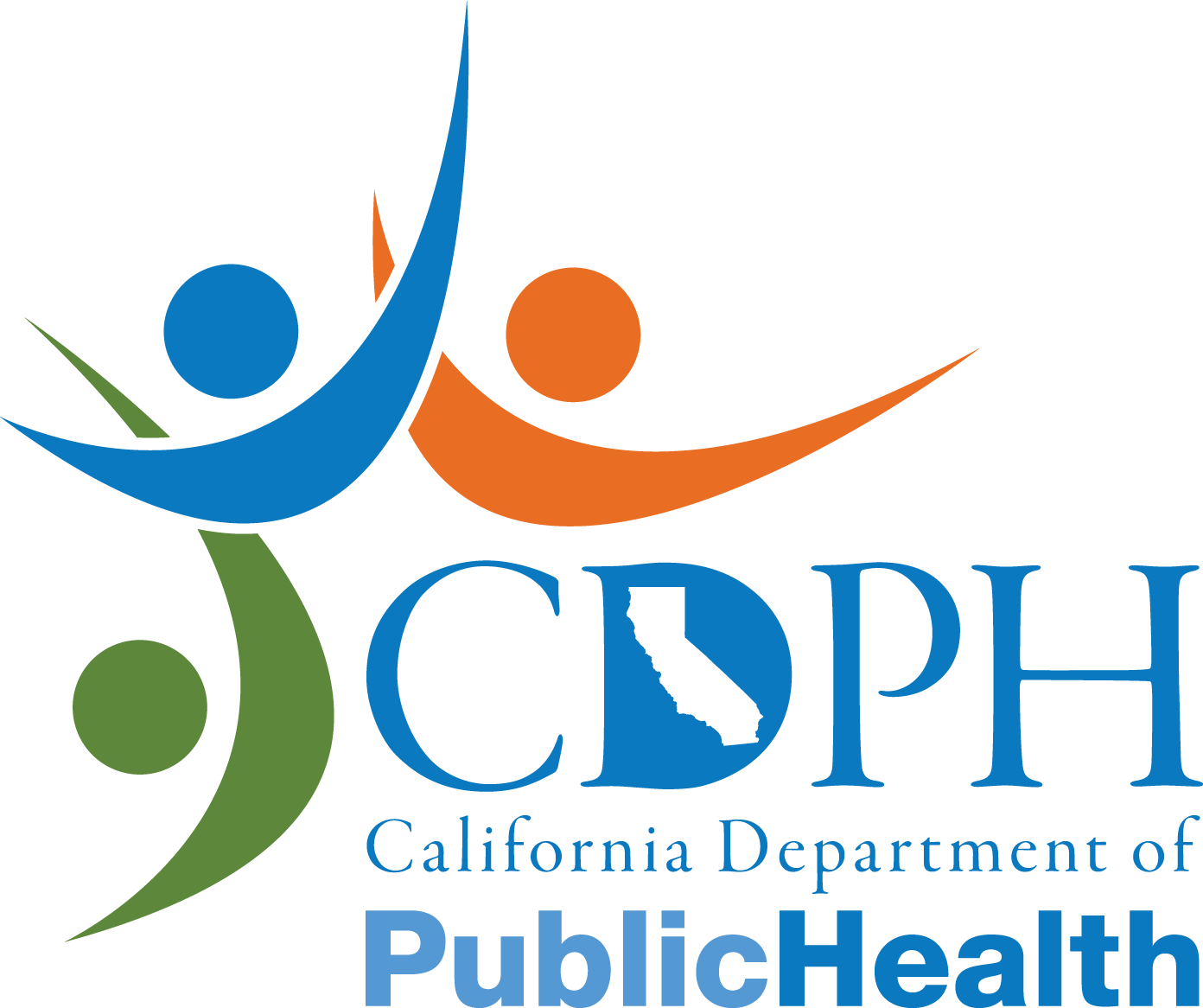 CDPH is continues to provide access to no-cost, over-the-counter (OTC) antigen tests to all California Schools
Encourage all students and staff to test for COVID-19 before they return to school following break
Upcoming breaks: 
Fall Break in October
Thanksgiving Break
Winter Break
While at-home testing is not required, testing remains a critical safety measure to reduce the possibility of an early 2023 surge.
Return from Break OTC Tests
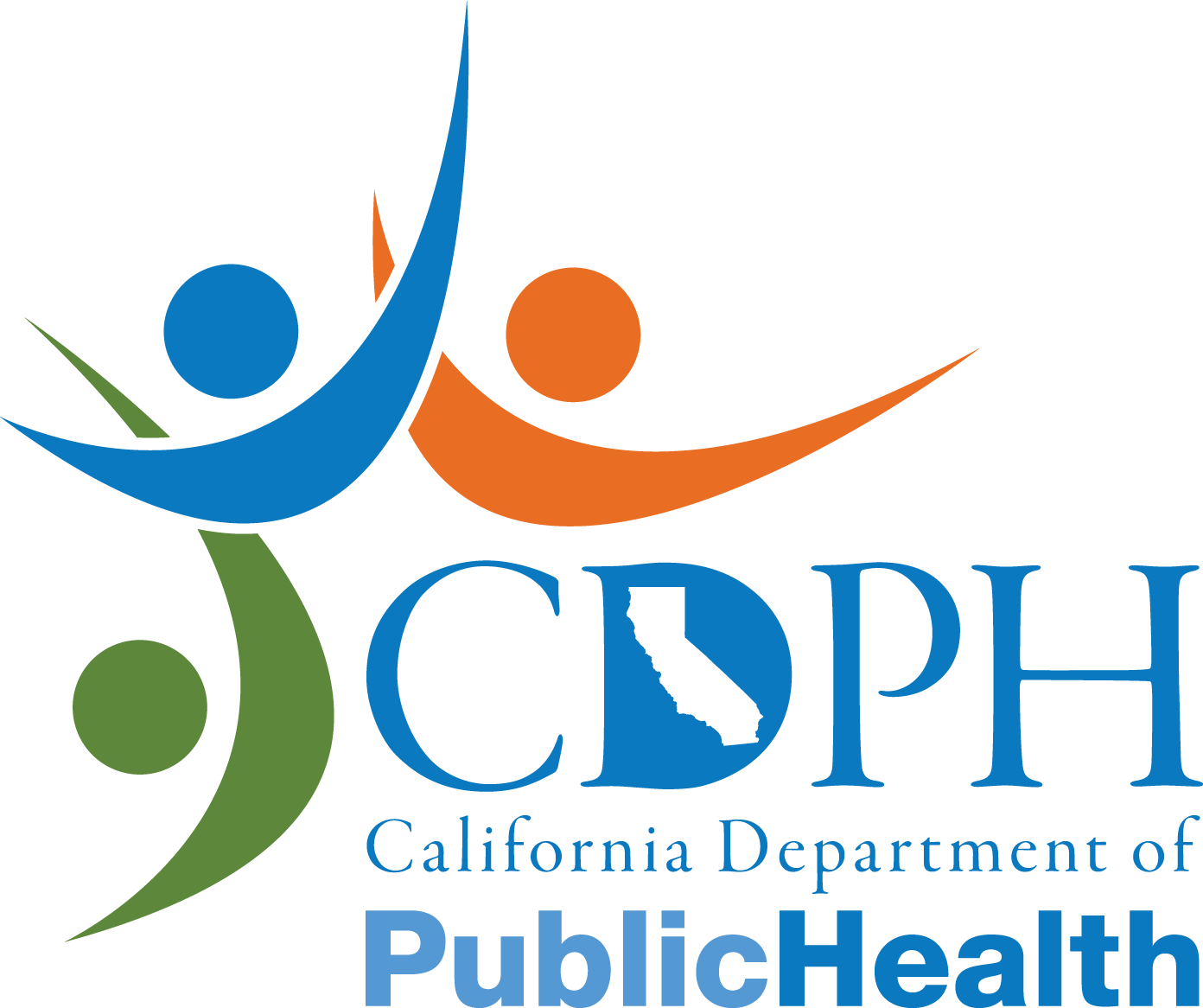 European COVID-19 Case Rates
Figure by Jean Fisch
Wastewater COVID-19 rates in Massachussettss
Wastewater COVID-19 Tracking | Massachusetts Water Resources Authority
For Tests Needed for Return from Thanksgiving/fall break:
Public schools (districts and charter schools) and private schools can request tests for return from Thanksgiving/fall break directly from CDPH using the OTC Order Form.
https://labsupport.powerappsportals.us/orderotc/  
Schools should request two tests per student and staff, (test kits often have two tests per kit). 
Place the Thanksgiving/fall break test order no later than Friday, October 21, 2022.
Return from Thanksgiving/fall break
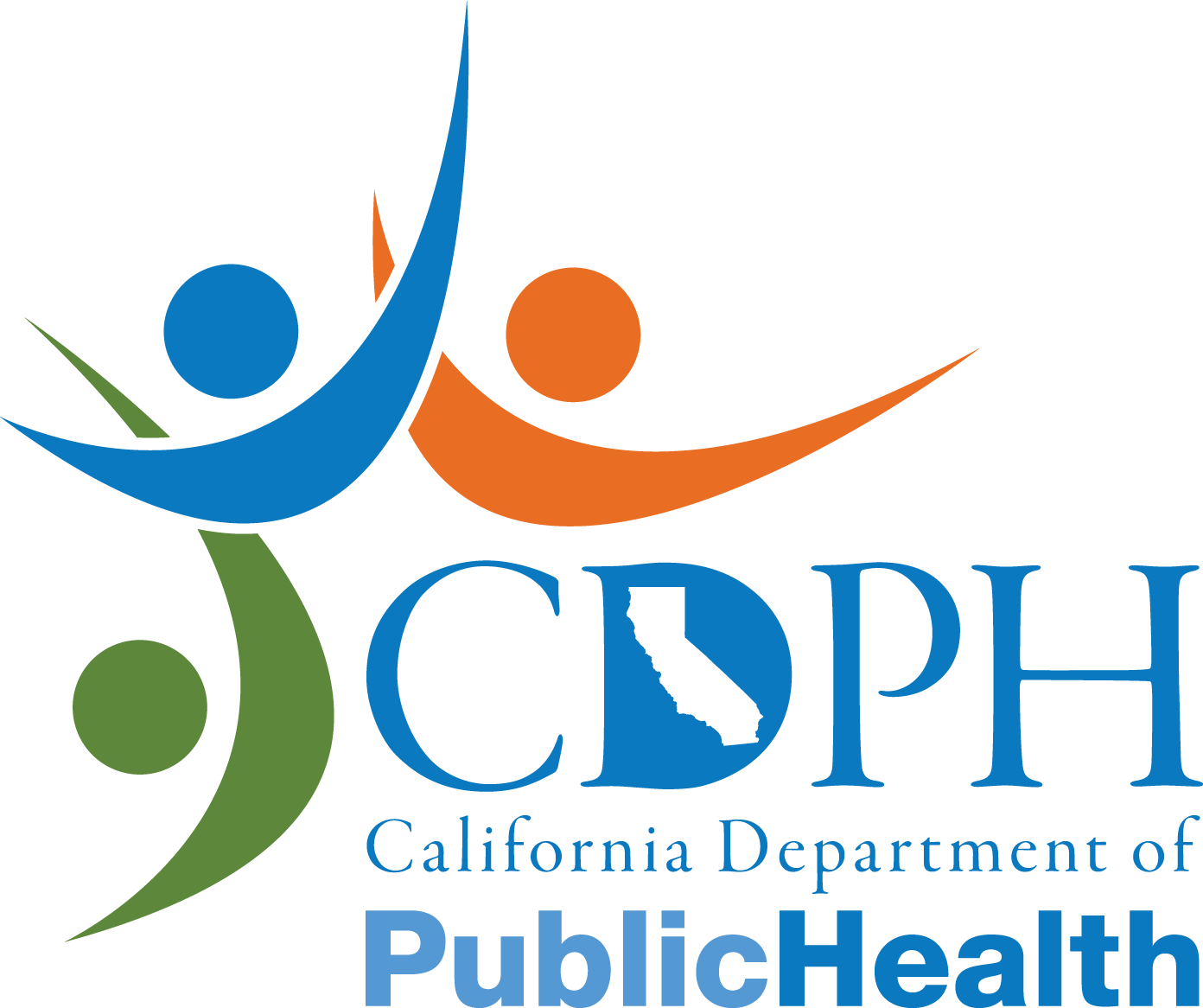 Last year in November we faced delays in direct shipping to schools
- due to inclement weather
- delivery slow-downs associated with holiday deliveries

We anticipate winter break will coincide with a surge in cases and know from experience that coordination between COEs and local schools can help prevent disruption to schooling.

COE orders for winter break test kits must be submitted by November 1, 2022, to allow adequate time for distribution.
Return from Winter Break
The Personnel Support:  trained staff from a third party vendor for onsite rapid antigen testing for both students and staff within your school(s).
Vendors may also provide additional administrative support related to testing during periods of testing inactivity to further support your LEA’s COVID-19 testing plan. 
All contracts and costs are managed and paid for by CDPH. 
Participating district representative
Amy Idsvoog
Executive Officer, Health Services, Safety, Emergency Response
Fresno Unified School District
COVID-19 Testing Personnel SupportProgramOverview
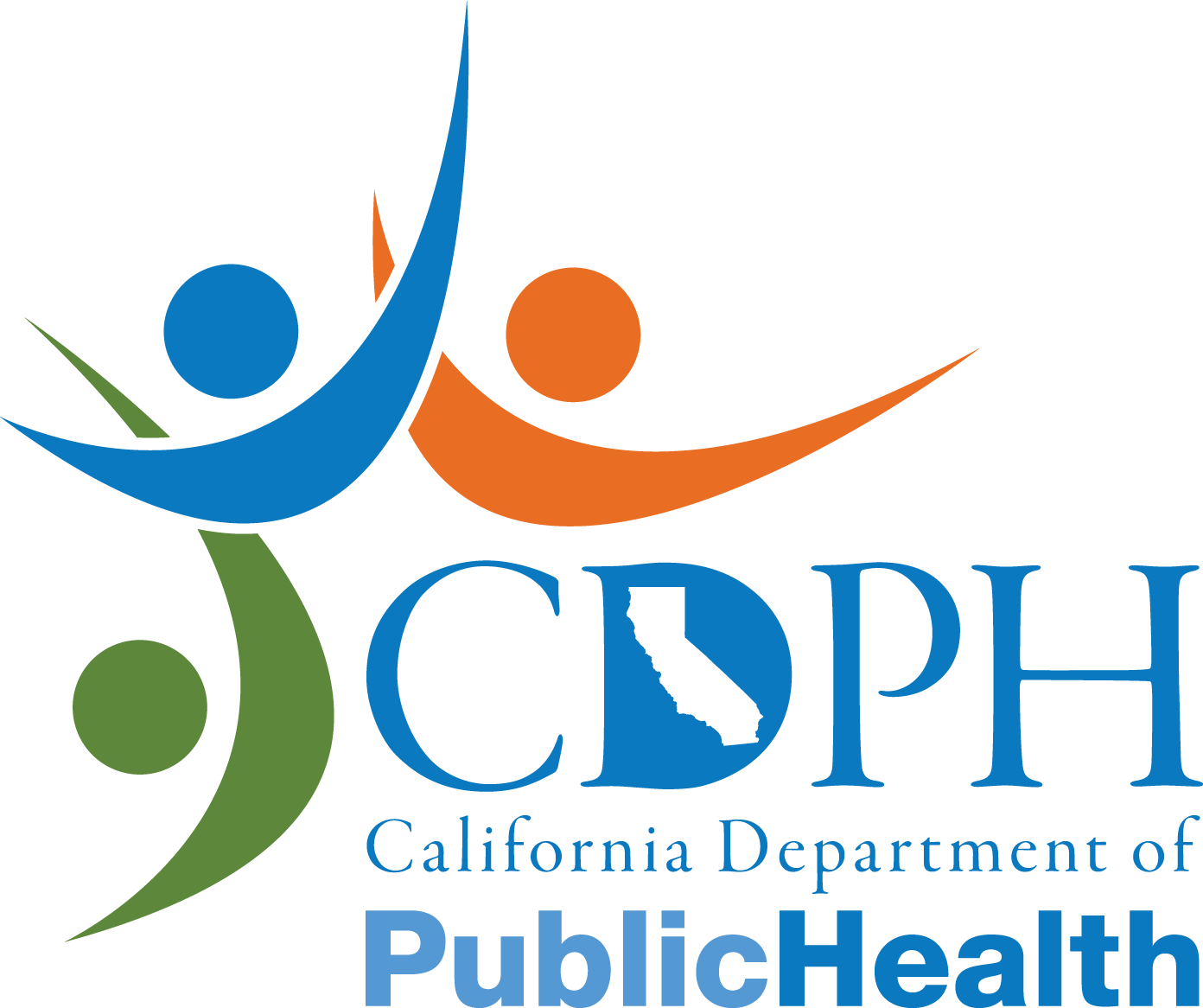 Conducting outreach to ~60% of equity ranking list
Resources are limited and are based on several equity-centered criteria, including but not limited to community vulnerability (e.g., the Healthy Places Index) and student characteristics (e.g., proportion of students that quality for free/reduced price meals). 
Interest Survey: Personnel Support Program for the 2022-2023 School Year.  (PLEASE COMPLETE THE FORM BOTH IF YOU ARE OR ARE NOT INTERESTED IN RECEIVING THIS SUPPORT. By indicating that you are not interested, CDPH will refrain from contacting you further about this opportunity. Completing the survey is not a guarantee of eligibility and services.)
Contact: SchoolTesting_OperationalSupport@cdph.ca.gov
COVID-19 Testing Personnel SupportProgramOutreach
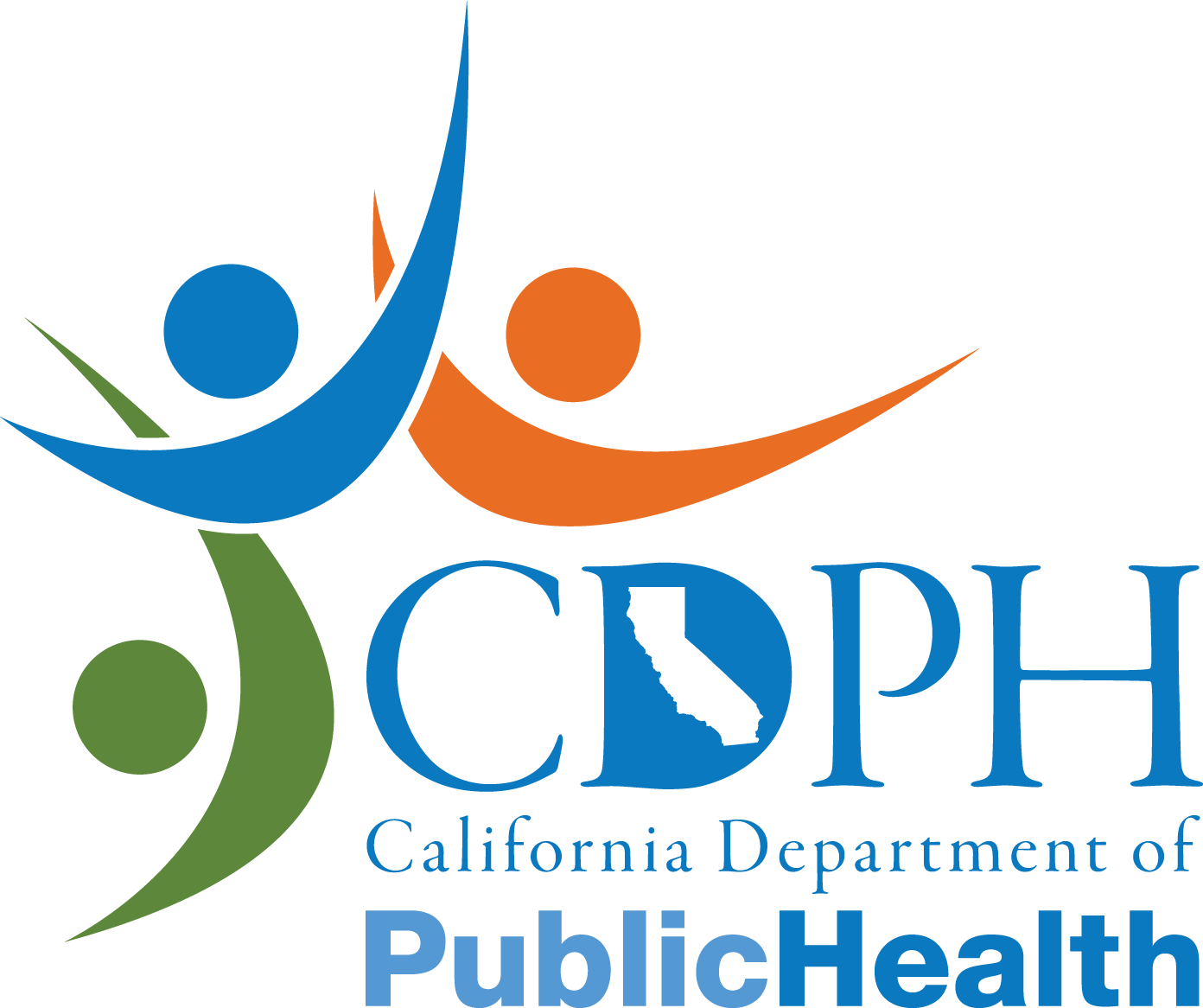 Goes into effect Jan 1, 2023
Expectations for LEAs
Based on the 2022-23 K-12 Testing Framework 
More information to come, CPDH will hold a future session on this
SB 1479